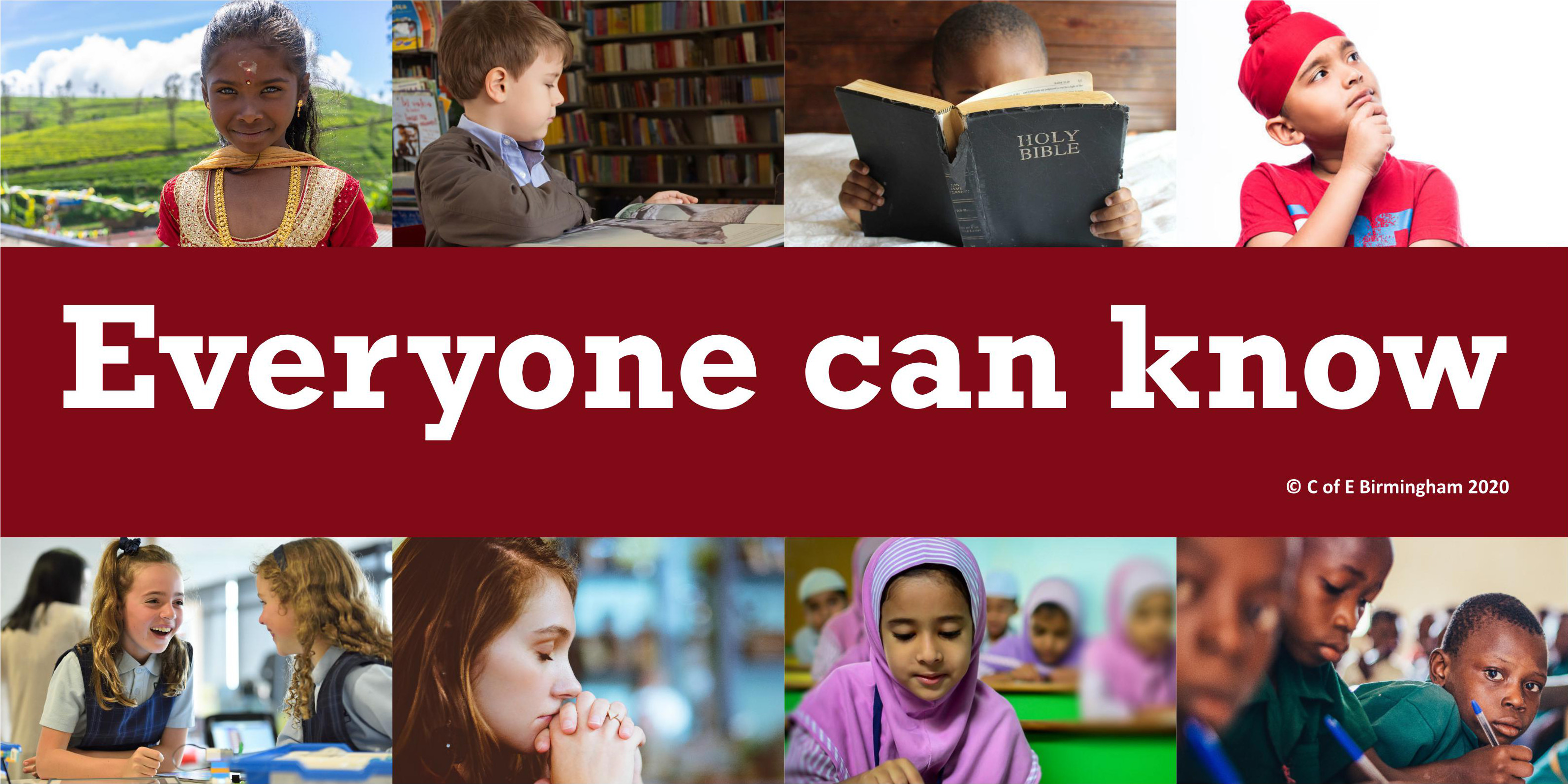 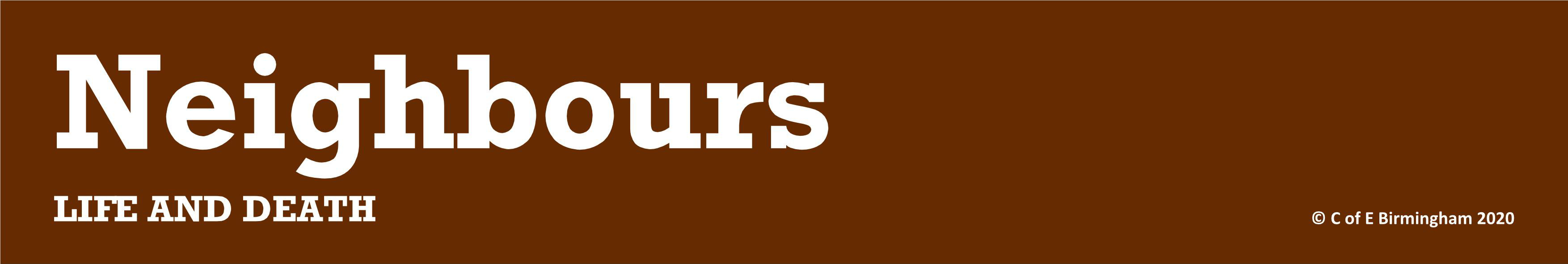 Spelling test
Cat
Step
Shop
Lorry
Dinner
Bottle
Knife
Thought
Biscuit
Difficult
Mischief
Necessarily
Occasion
Opportunity
Accommodation